Mixed Tools for Markets Graph Analysis
Notations
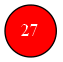 A vertex – a stock on a certain market
Two stocks are colored in the same color if they belong to the same cluster (the star) 
A vertex’s text color is white if the stock is a median (a center of the cluster)
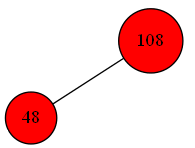 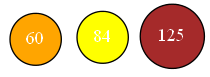 7 clusters for Russian market
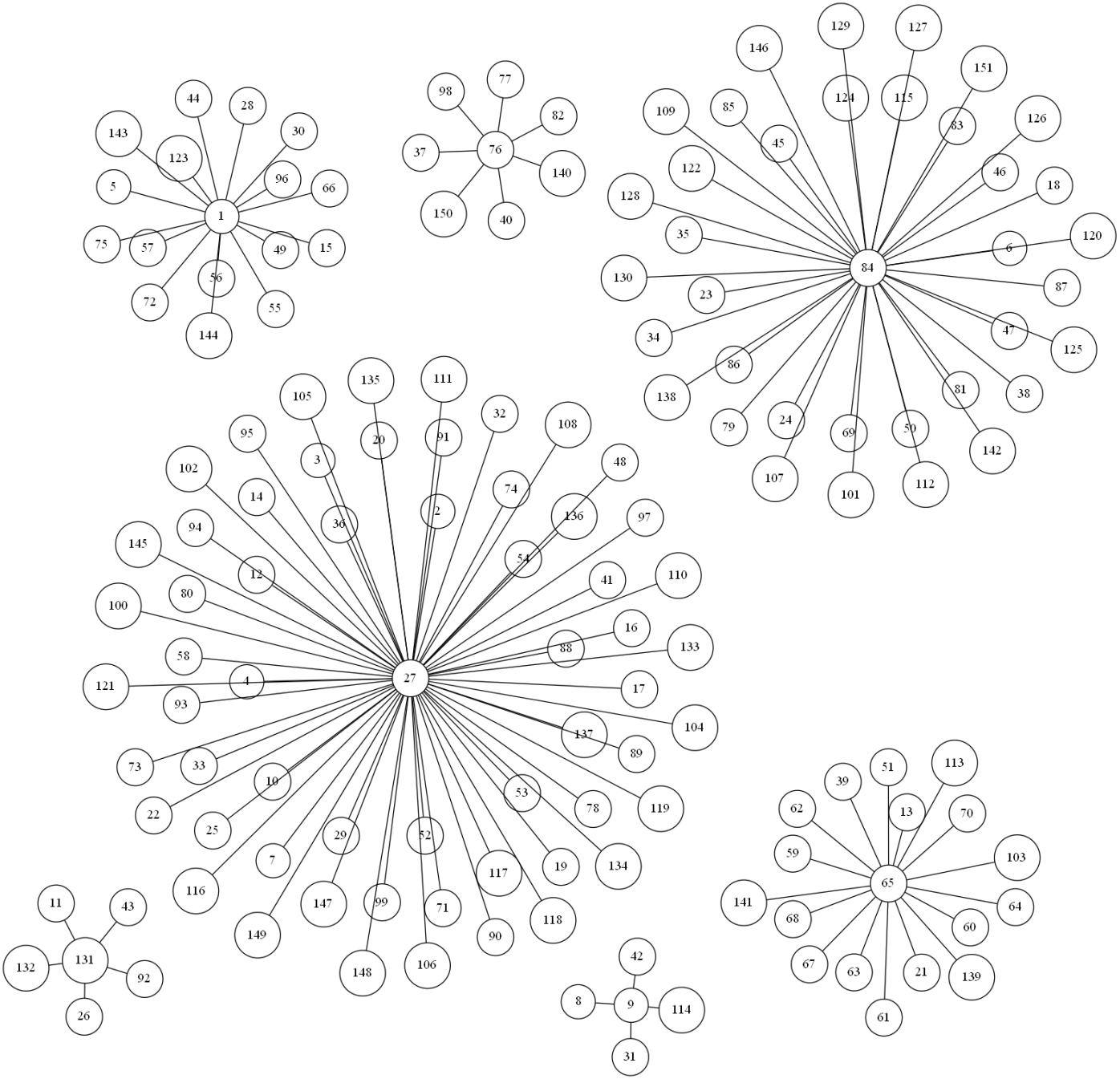 1 – AFKS – AFK “Sistema" – Investment
9 – AVAZ – AVTOVAZ – Automobile production
27 – GAZP – GAZPROM – Oil & Gas
65 – MRKU – MRSK Urala – Power industry
76 – NKNCP – Nizhnekamskneftechim – Chemistry
84 – OGKB – OGK-2 – Power  industry
131 – TORSP – Tomskaya paspr. Kompania – Power industry
Includes 2 big clusters corresponding to energy industry
The cluster with the 1st stock as a centre is an unstable one because it’s not presented among trees of MSF
Minimum Spanning Forest of 7 Trees for 7 Medians
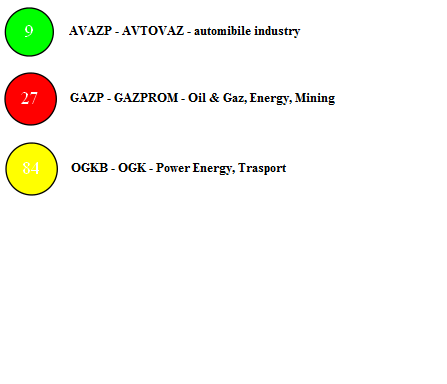 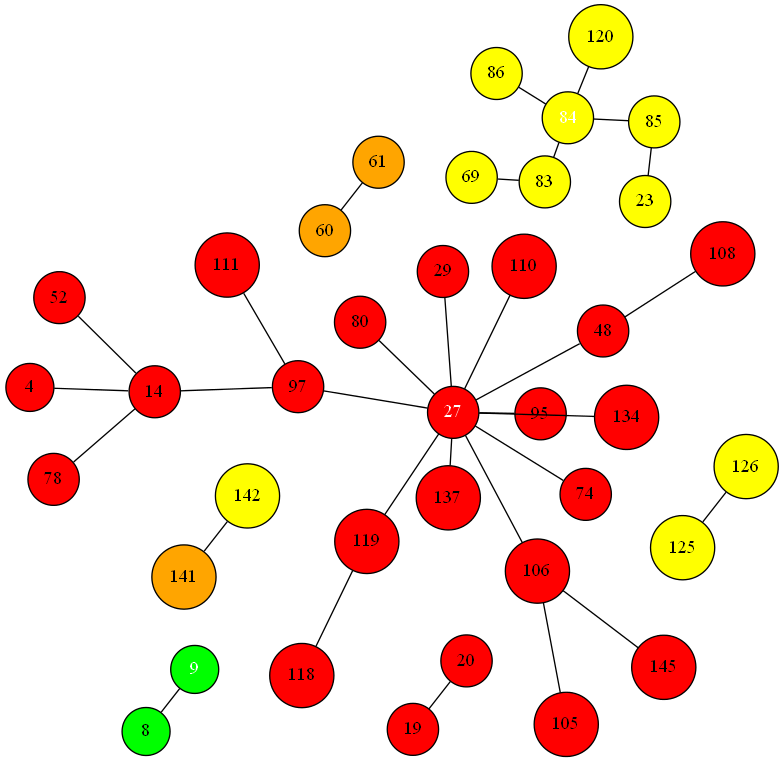 Almost all trees correspond exactly to one star
One tree connects two stars
15 clusters for Russian market
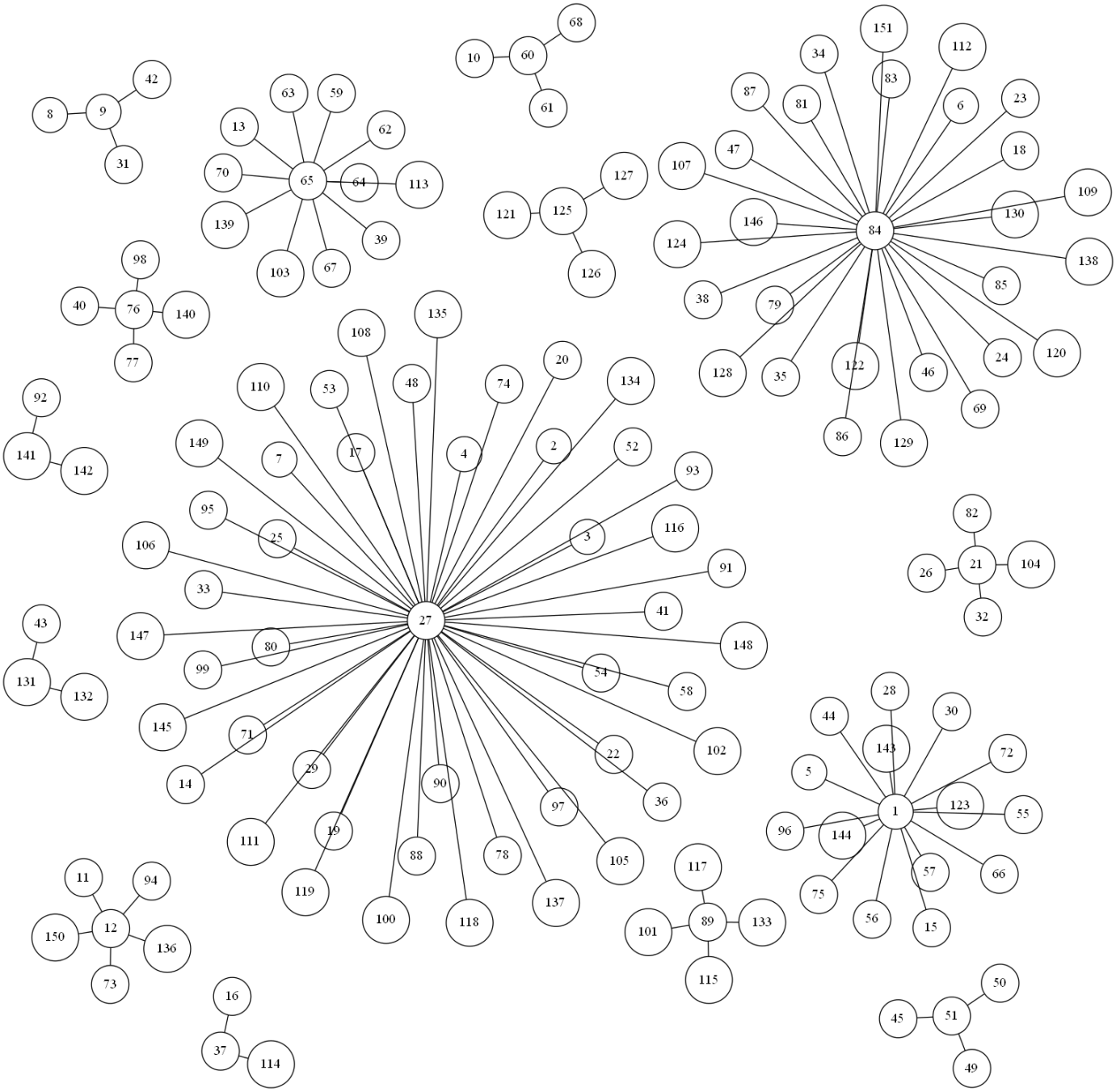 Stable clustering
Two large strong clusters presented Oil & Gas and power industries
1 – AFKS – AFK “Sistema" – Investment
9 – AVAZ – AVTOVAZ – Automobile production
12 – BLNG – Belon – Building materials
21 – DIXY – DIXY Group – Retail trade
27 – GAZP – GAZPROM – Oil & Gas
37 – KBSB – Kubanenergosbut – Power industry
51 – LSRG – Gruppa LSR – Building
60 – MRKHP – Holding MRSK – Power industry
65 – MRKU – MRSK Urala – Power industry
76 – NKNCP – Nizhnekamskneftechim –Chemistry
84 – OGKB – OGK-2 – Power  industry
89 - PIKK - Companies Group PIK Building
125	TGKE - TGK-5 Power industry
131 – TORSP – Tomskaya paspr. Kompania –Power industry
141	VRAOP - RAO ES Vostoka Power industry
Minimum Spanning Forest of 7 Trees for 15 Medians
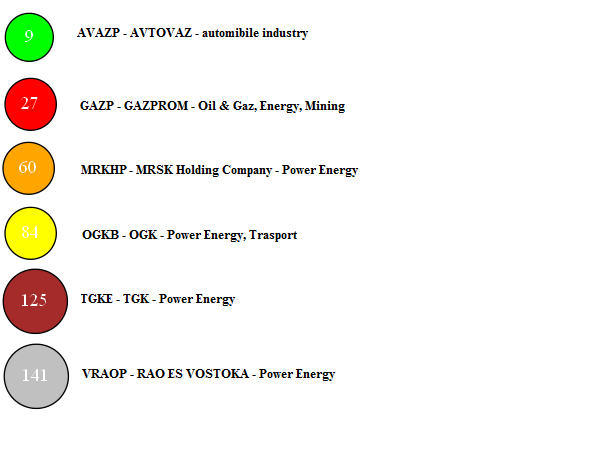 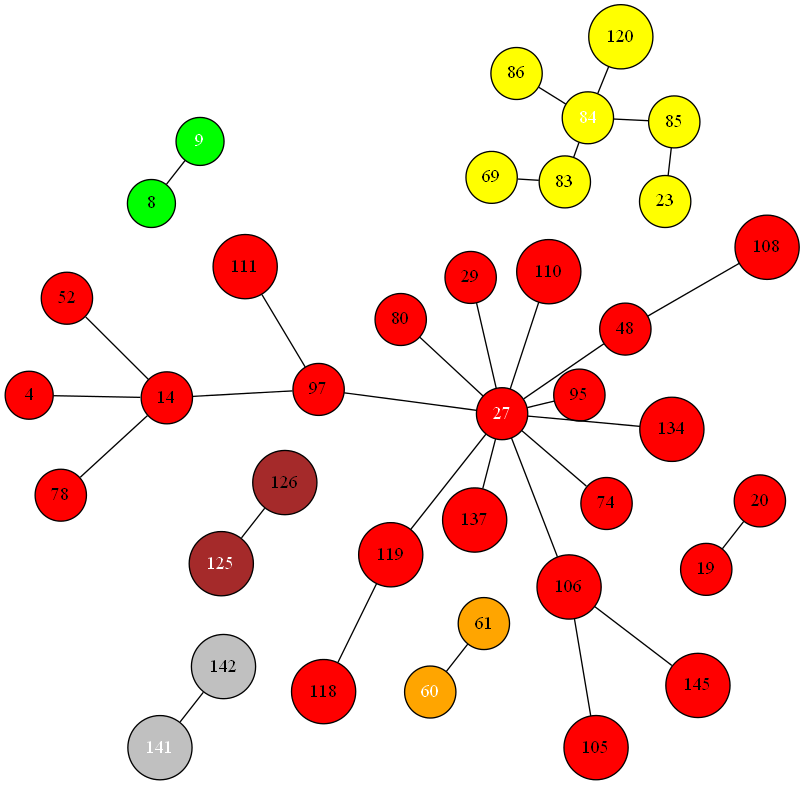 Every tree corresponds to one star
Almost all trees include medians
7-tree MSF and 15-Medians Clustering are good characteristics for Russian market
12 clusters on Swedish market
Stable clustering
Many big clusters
Difference in clusters’ size is not so large like on Russian market
Any cluster doesn’t belong to a certain industry sector
Companies present a large number of different industries
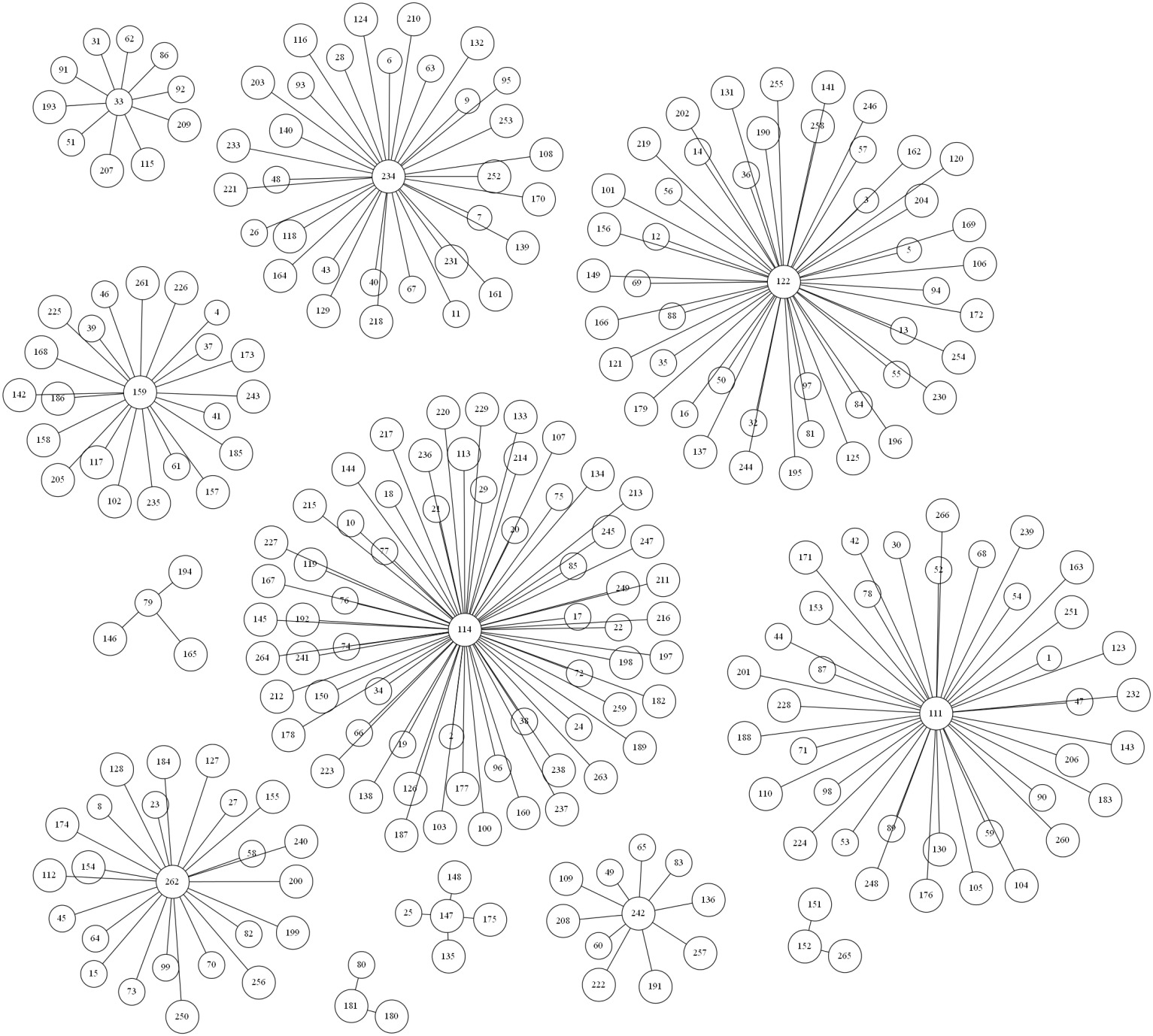 33 – Bili-A.st – Bilia AB – Automobile production
79 – Fag.st – Fagerhult, AB – Electronics
111 – Indu-C.st – IND.VAERDEN	
114 – Inve-B.st	Investor AB – Investments
122 – Kinv-B.st – Investment AB Kinnevik -  Investments
147 – Mson-A.st – Midsona A – Pharmaceutics
152 – Mtro-SDB-B.st – Metro International S.A. – Media
159 – NCC-B.st – NCC AB – Building
181 – Orti-B.st	 – Ortivus AB – Medical equipment
234 – SSAB-B.st – SSAB Swedish Steel AB – Ferrous metallurgy
242 – Svol-B.st	 – Svolder AB – Investments
262 – Vnil-SDB.st – Vostok Nafta Investment Ltd. – Oil&Gas
MSF of 10 Trees for 12 clusters
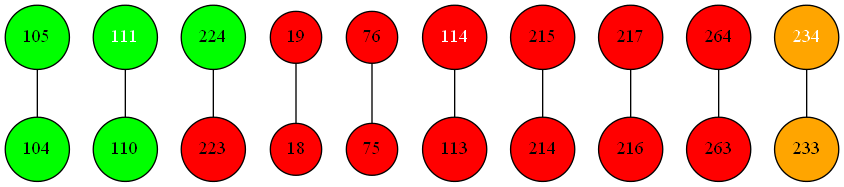 A simple structure of trees
Only 3 of the biggest clusters are presented here
These 3 clusters are the strongest on Swedish market
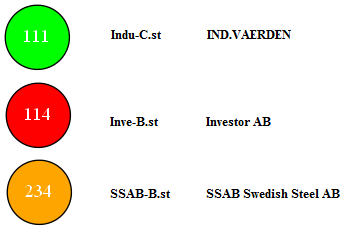 Stable clustering for the USA market
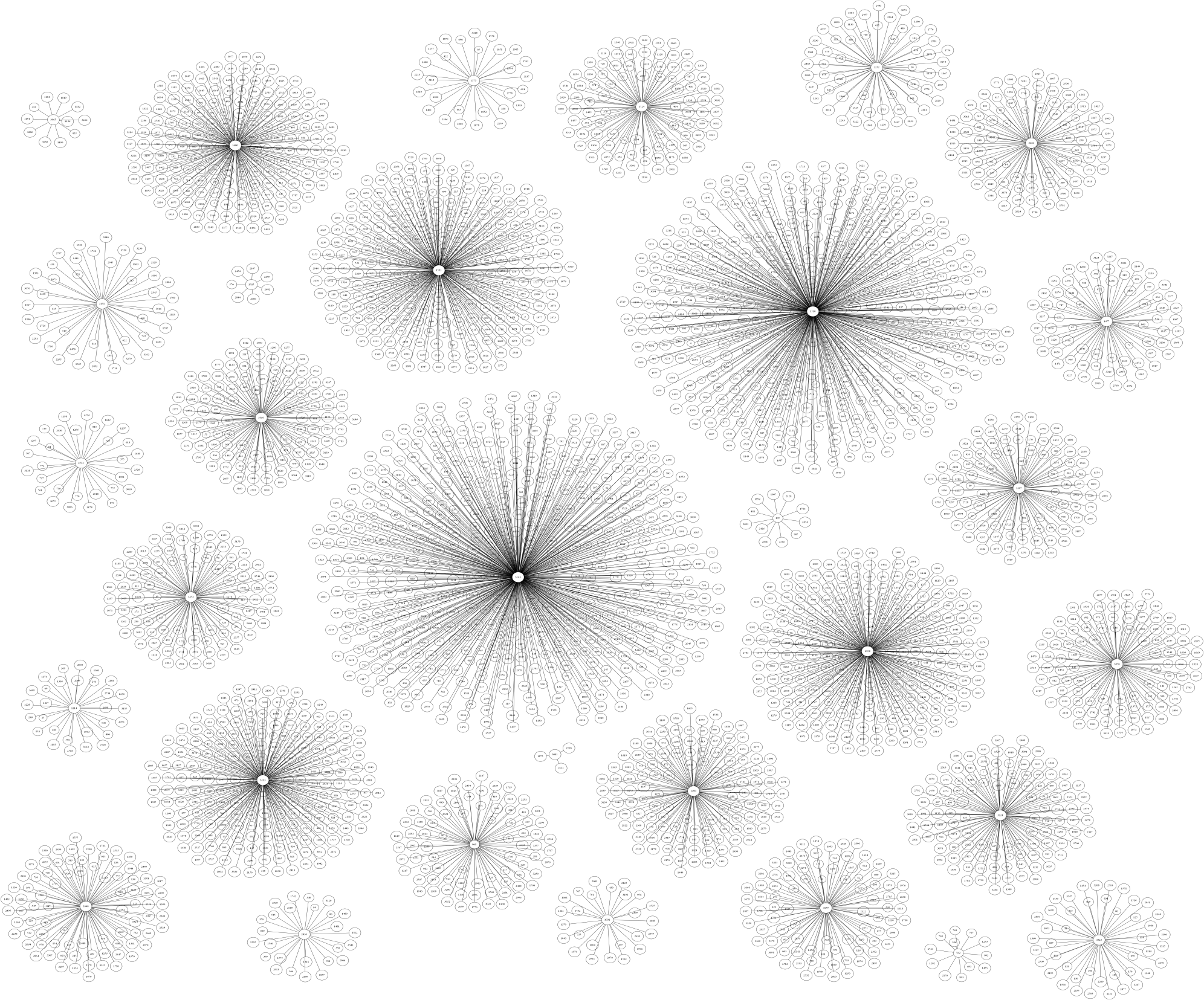 Median’ information on the USA market sorted by the cluster’s size
MSF of 35 Trees for 31 clusters
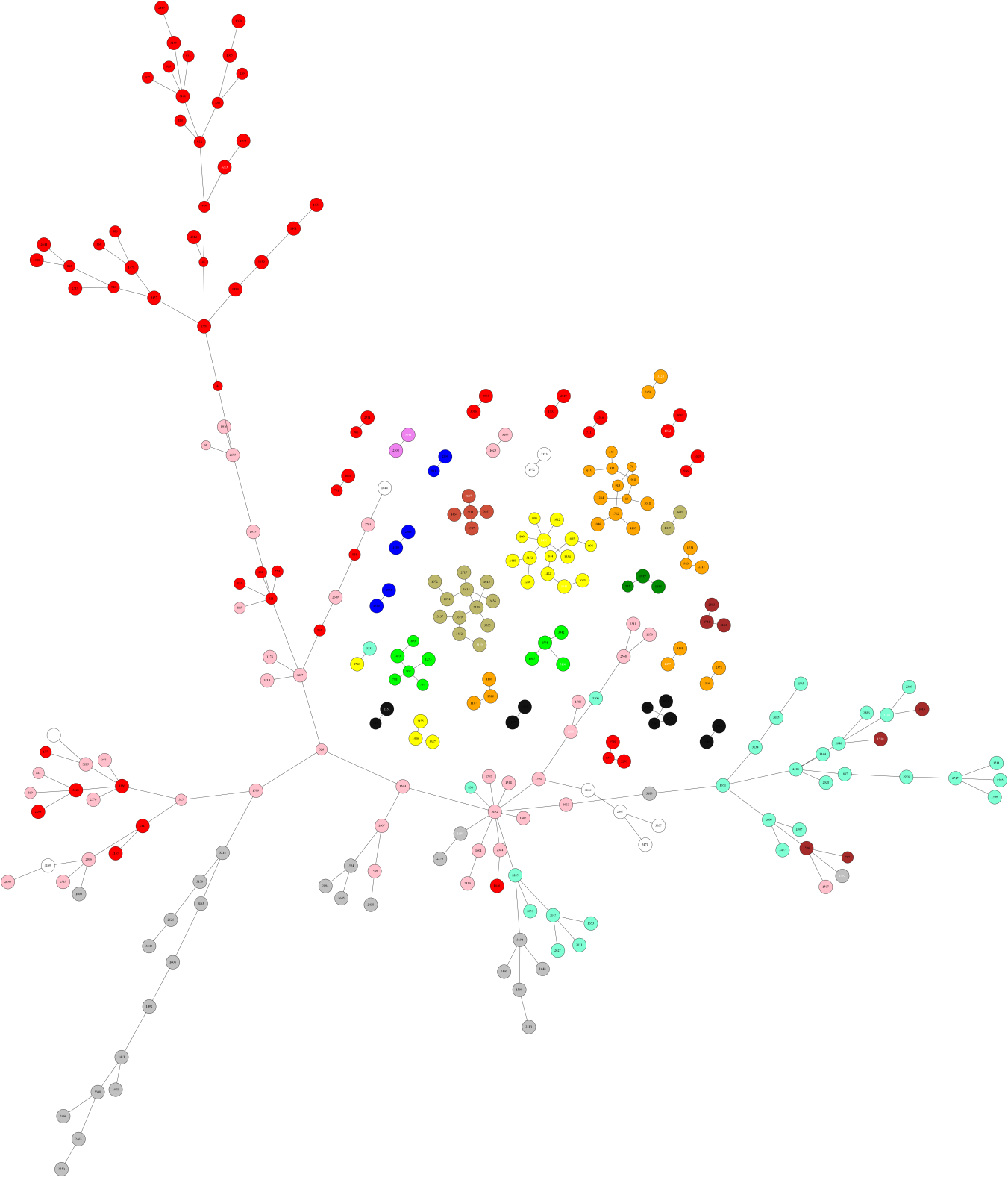 Medium trees are homogeneous
The biggest tree connects biggest clusters
It includes very long paths